Delaware Data Series on 
Gender-Based Violence
WHY THIS IS IMPORTANT

Domestic violence is a form of gender-based violence. In 2021, there were 3,084 domestic violence (DV) hotline calls1 in Delaware, showing the need to address this problem. This series presents Delaware data to increase knowledge and awareness of gender-based violence. 

It is important to understand how often gender-based violence occurs; many factors influence reporting and help-seeking – especially a global event such as the Covid-19 pandemic, which impacts financial security, safety, and health.
WHAT YOU SHOULD KNOW

There are several forms of gender-based violence including domestic, sexual, and dating violence.  During the pandemic reports of forcible sex offences to police declined by 23% 4 while shelter use and hotline calls increased.  Few survivors of gender-based violence report to police. Hesitancy can be explained by feelings of shame, fear of not being believed, trauma, and other reasons.2,3
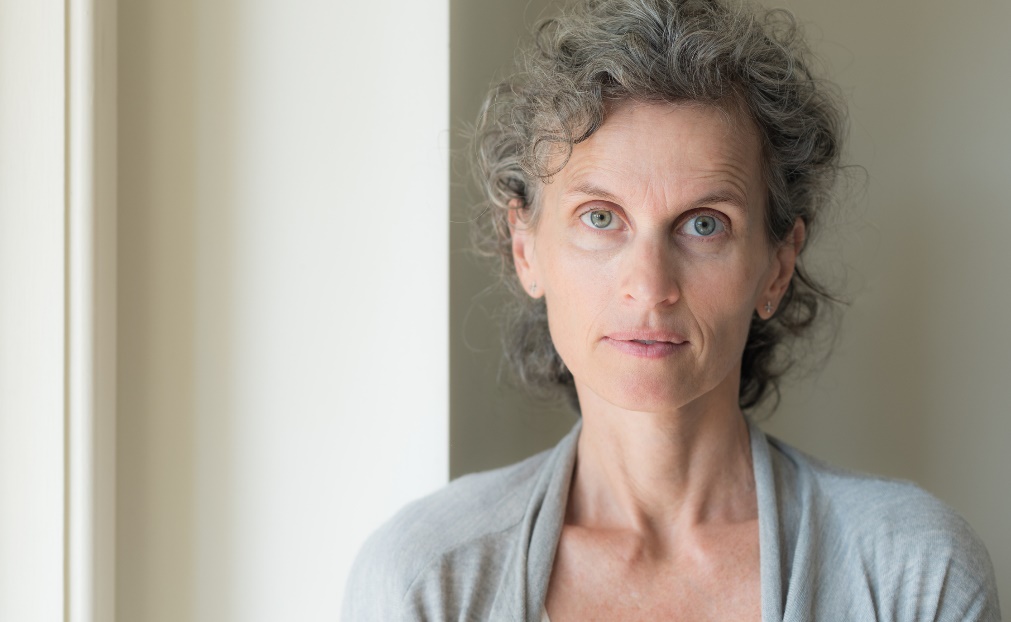 DV SHELTER USE

DV shelters offer help to people experiencing domestic violence at home. Greater use appears related to an increased need during the pandemic.
The number of people served by domestic violence (DV) shelters rose 129% from 2019 to 2021 during the COVID-19 pandemic.
2021
2020
2019
Domestic Violence Coordinating Council, 2022 1
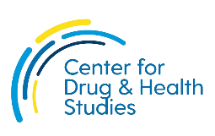 2 - © June 2022
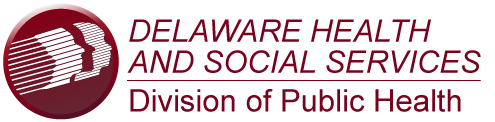 DV hotline use increased by 579 calls from 2019-2020.
18%
Increase
4%
Decrease
Police-Involved Domestic Violence Incidents declined by 823 incidents from 2019-2020.
Domestic Violence Coordinating Council, 2022 1
Domestic Violence Coordinating Council, 2022 1
REPORTING

Police-related gender-based violence statistics declined during the COVID-19 pandemic. However, increases in resource use suggest violence did not decline. This difference may reflect a heightened reluctance to report violence victimization during COVID-19, perhaps due to resource insecurity. For example, many victims of domestic violence were forced to quarantine with their abusers. Reporting violence could result in an uncertain or unsafe living arrangement.
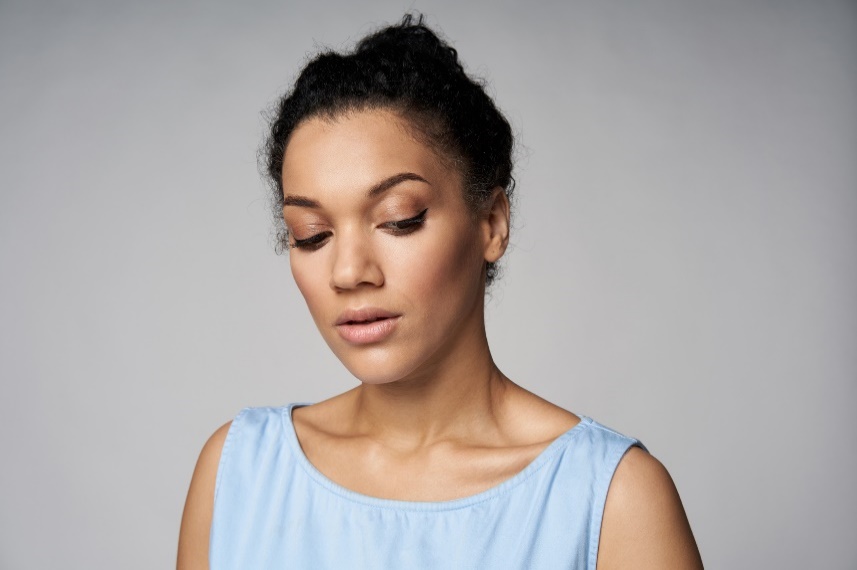 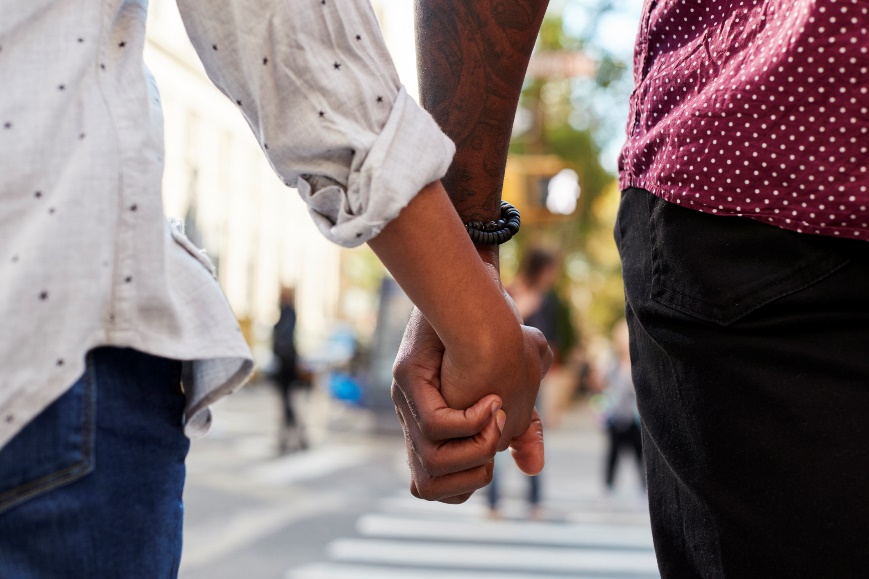 References
Domestic Violence Coordinating Council (2022). Annual Report: Fiscal Year 2021. 
Ceelen, M., Dorn, T., van Huis, F. S., & Reijnders, U. J. (2019). Characteristics and post-decision attitudes of non-reporting sexual violence victims. Journal of interpersonal violence, 34(9), 1961-1977.
Weiss, K. G. (2011). Neutralizing sexual victimization: A typology of victims’ non-reporting accounts. Theoretical criminology, 15(4), 445-467.
Rager, E. (2021). Crime in Delaware: 2016-2020. Statistical Analysis Center 
Morgan, R. E., & Kena, G. (2018). Criminal victimization, 2016: revised. Bureau of Justice Statistics, 30.
SERVICES AVAILABLE
Delaware Services:
delawarevictimservices.org/resources
National Domestic Violence Hotline:
Call or text at 1-800-799-7233
Chat online at thehotline.org
National Sexual Violence Hotline:
1-800-656-HOPE (4673)
Questions and correspondence should be directed to Dr. Cheryl M. Ackerman, cma@udel.edu, 302-831-6107.
This publication was supported by the Centers for Disease Control & Prevention (CDC) Rape Prevention & Education Grant # 5 NUF2CE002506-03-00. Its contents are solely the responsibility of the authors & do not necessarily represent the official views of the CDC or the Delaware Department of Health & Social Services.